Milky Way Disk
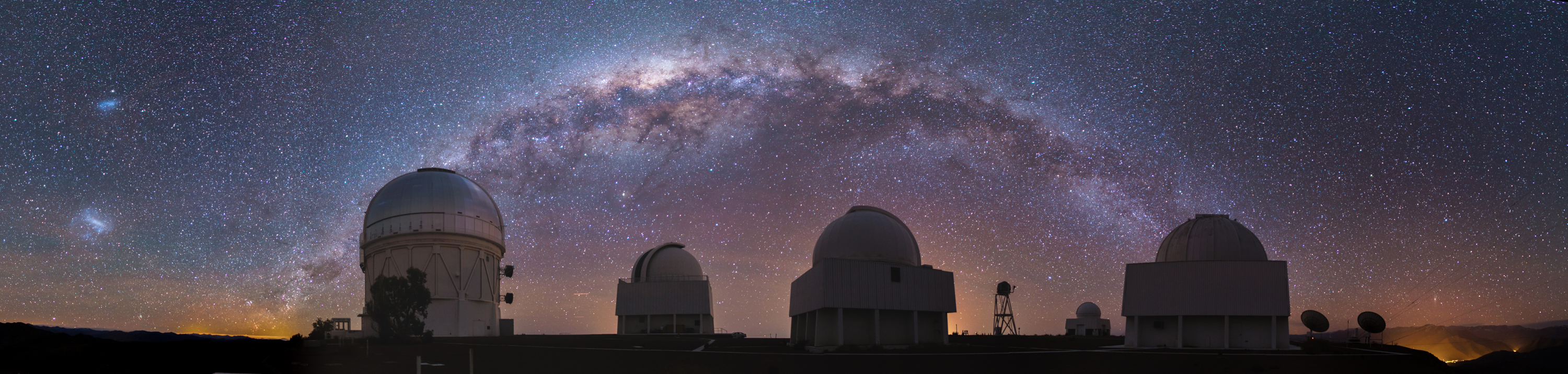 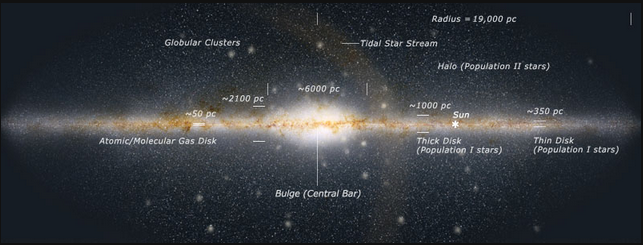 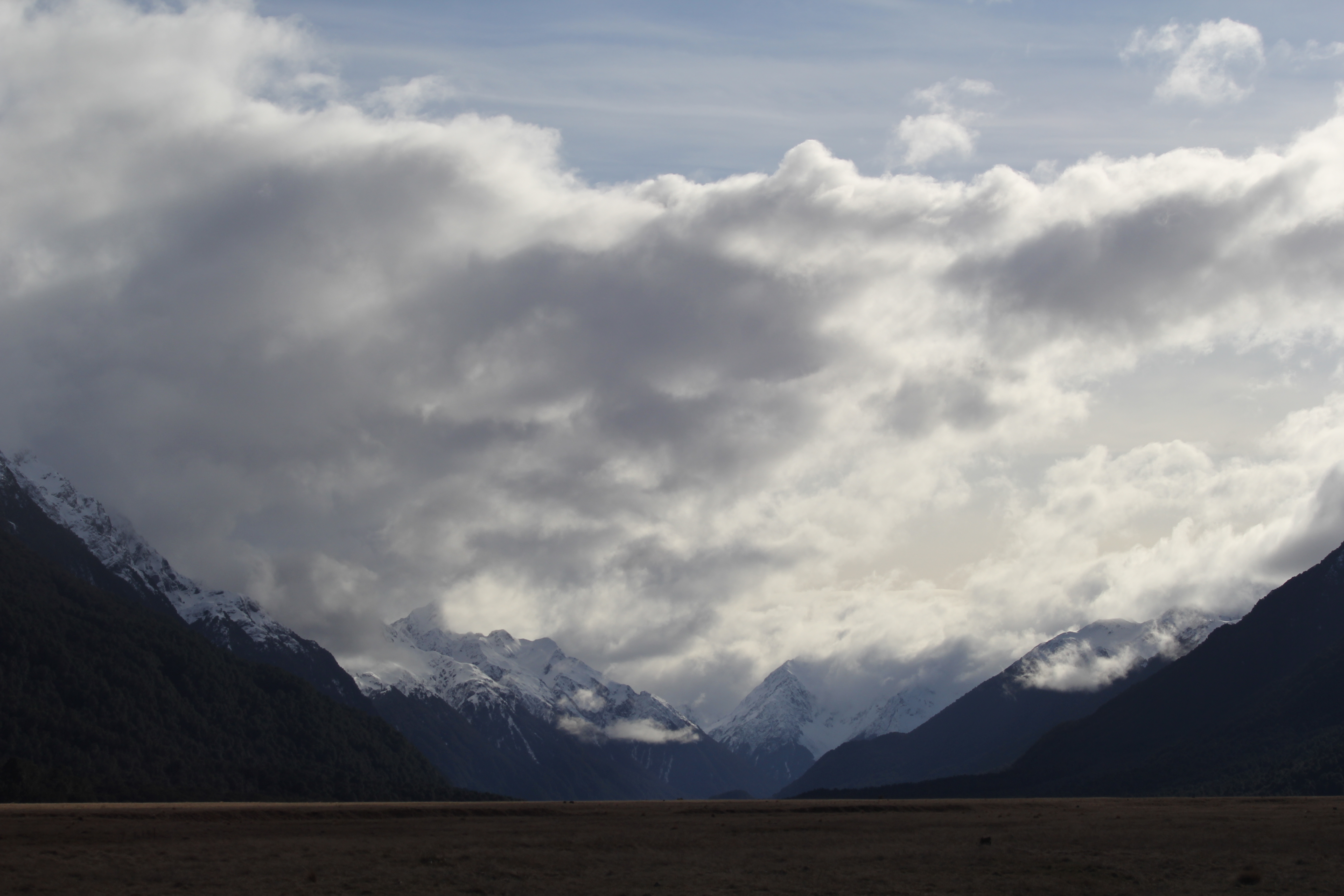 Assignments
http://www.astro.gsu.edu/~thenry/GALACTIC/

Thursday 15 FEB		Level 0 … Refs		… DONE

Thursday 22 FEB		Level 1 … Outline	… DONE

Thursday 21 MAR	Level 2 … 1st Draft	… 4 weeks later

Thursday ?? APR		Level 3 … 2nd Draft	… 2 weeks later

Thursday ?? APR		Level 4 … submit	… 3 weeks later
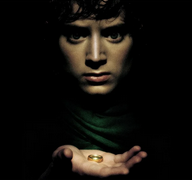 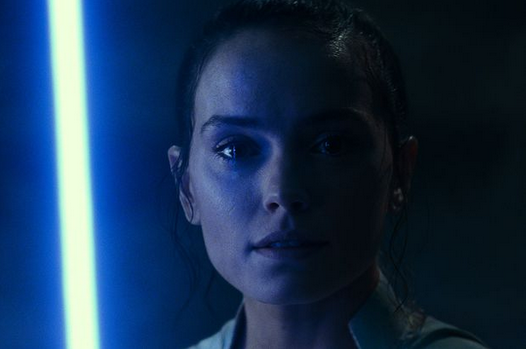 Milky Way Neighborhood (2024)
Milky Way Disk
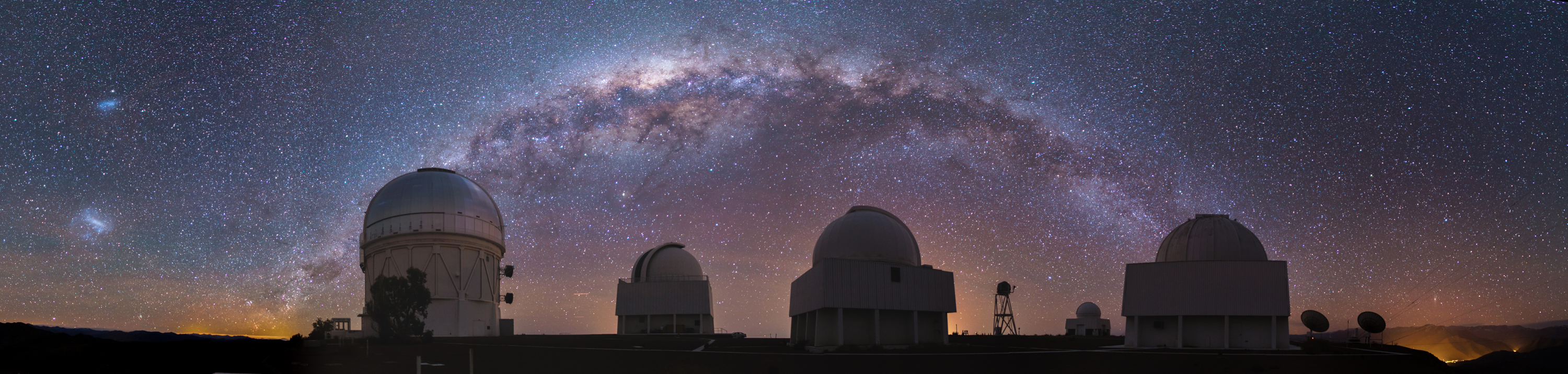 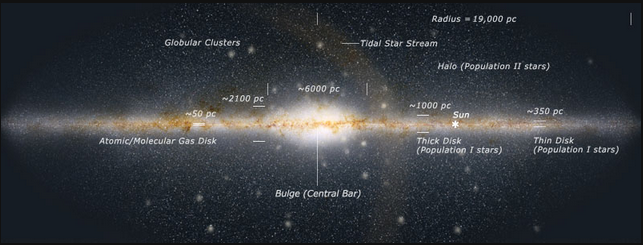 Milky Way Disk
R
R
R
R
I
I
I
V
X
G
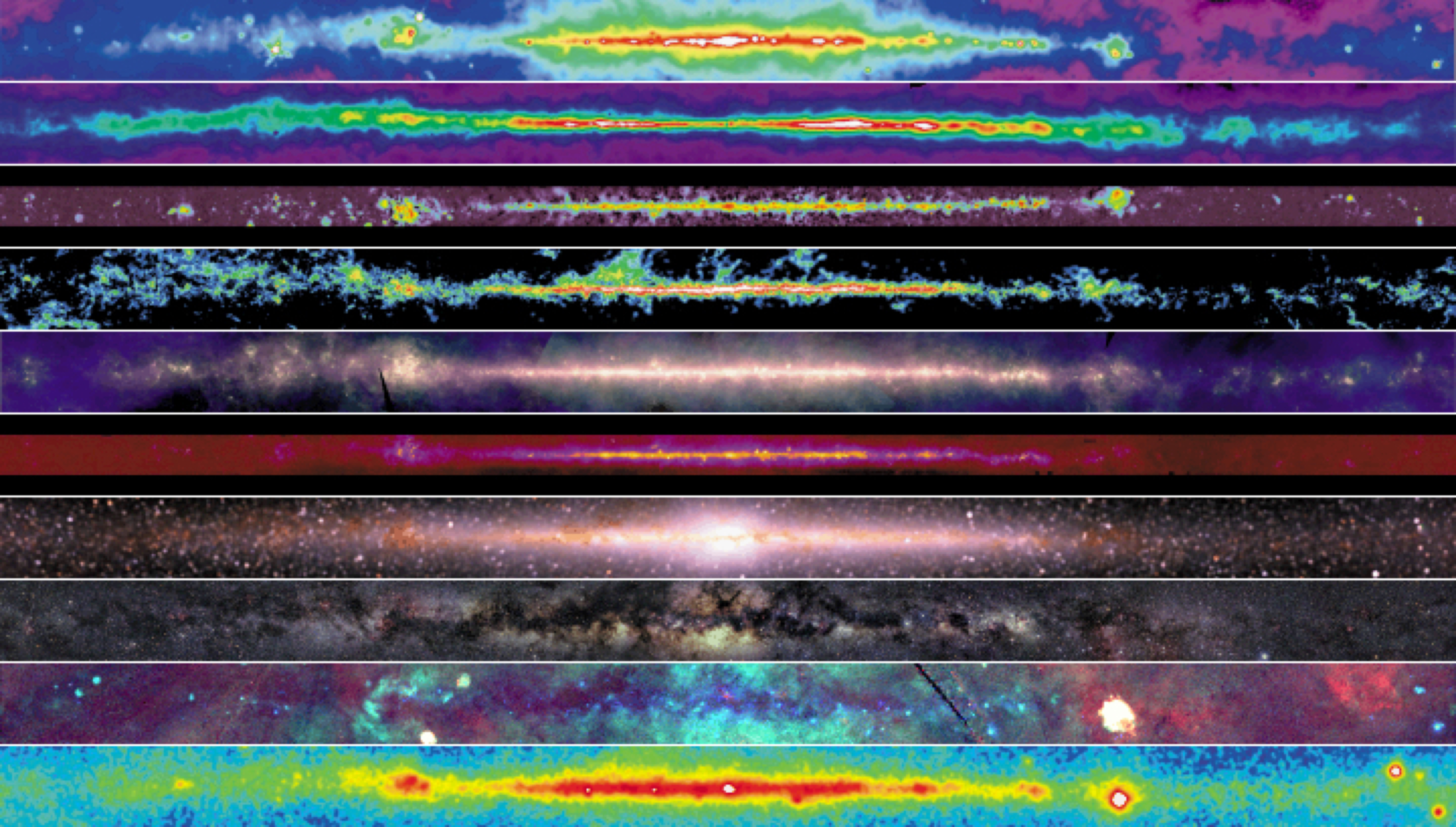 [Speaker Notes: 10 views of the MW disk]
Milky Way Disk
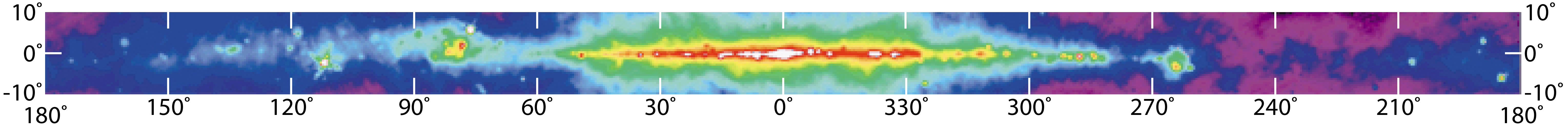 RADIO (408 MHz) from high-energy e− moving through interstellar mag field at ~c
     shock waves from SN accelerate e−
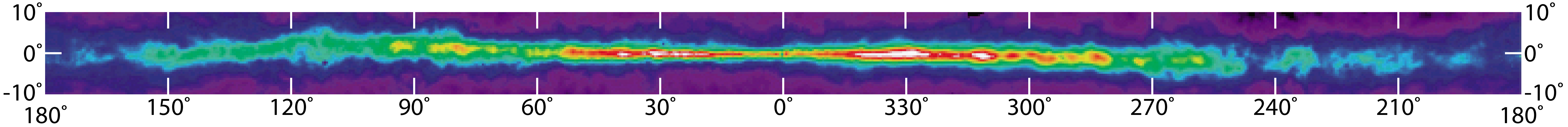 RADIO (1.4 GHz = 21cm) from atomic H tracing warm ISM
     ideal tracer of the MW disk, warp?
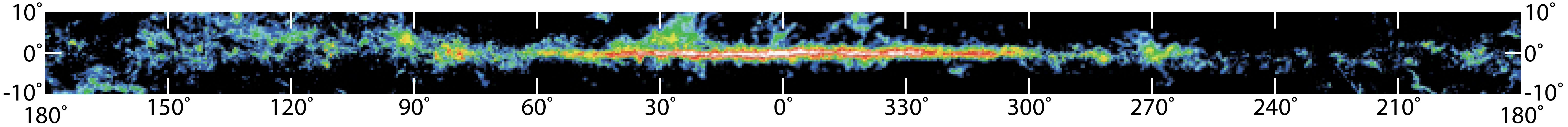 RADIO (115 GHz) from molecular H2 inferred from CO tracing cold ISM
     clumpy tracers of spiral arms = giant molecular clouds (GMCs)
[Speaker Notes: H2 is tough to detect directly at interstellar conditions

The characterization of giant molecular clouds (GMCs) – the sites of nearly all star formation activity in the local Universe – is an important step towards understanding how stars are born. Molecular hydrogen (H2) is the most abundant molecule in the interstellar medium (ISM), but its rotational emission lines are not excitable at the temperatures found in most GMCs. However, the second most abundant molecule is carbon monoxide (CO), which has rotational transitions that are easily excitable within typical GMCs, making CO a good tracer of molecular gas. Additionally, the lower levels of CO emit at a frequency that can be observed from the ground. Therefore, CO has become the favoured tracer for studying molecular gas in GMCs.]
Milky Way Disk
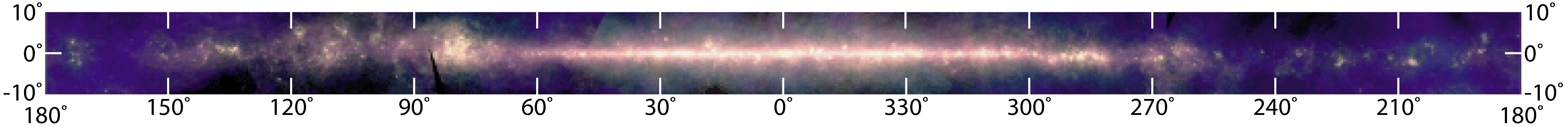 long-IR (12/60/100 microns from IRAS) thermal emission from dust
     dust is heated by starlight … star formation regions
What temps 
sampled?
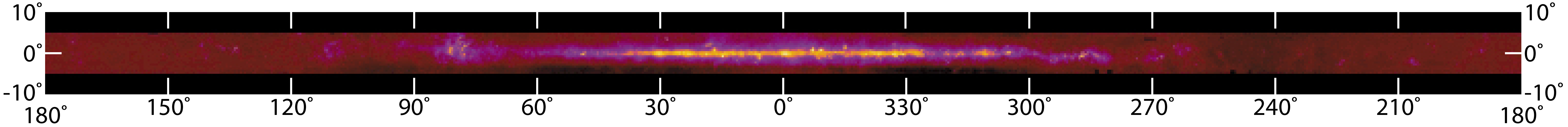 mid-IR (6.8-10.8 microns from WISE) from molecules like PAHs in gas clouds
     embedded red giants, planetary nebulae, and massive stars
What temps 
sampled?
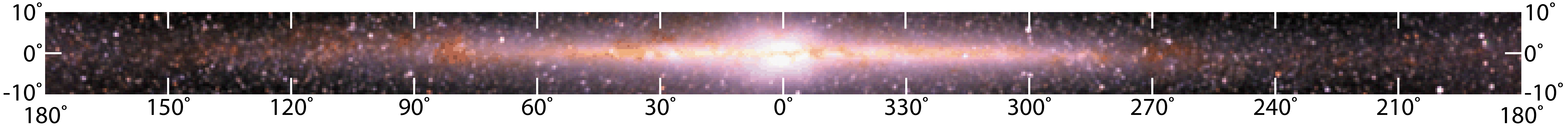 near-IR (1.2-3.5 microns from COBE) from K giants in the disk seen through dust
     clear evidence of bulge
What temps 
sampled?
Milky Way Disk
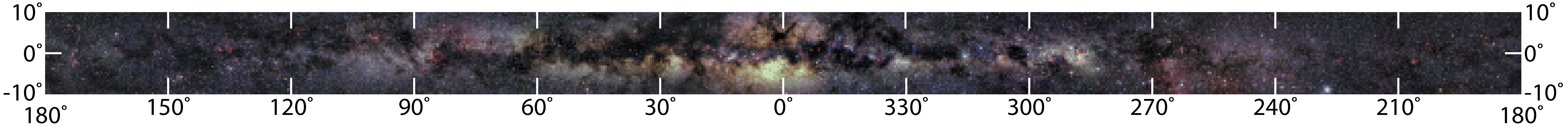 OPTICAL (0.4-0.6 microns) primarily stars ≤1 kpc because dust blocks emission
     dark patches map emission in H2 and IR maps
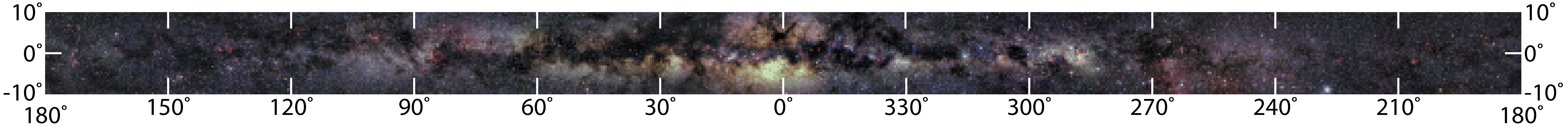 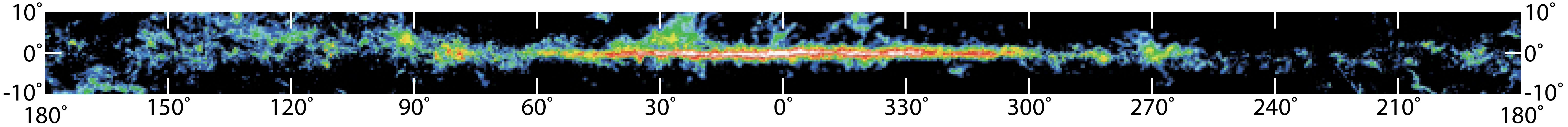 … it really does match the H2 (remember: CO) map
Milky Way Disk
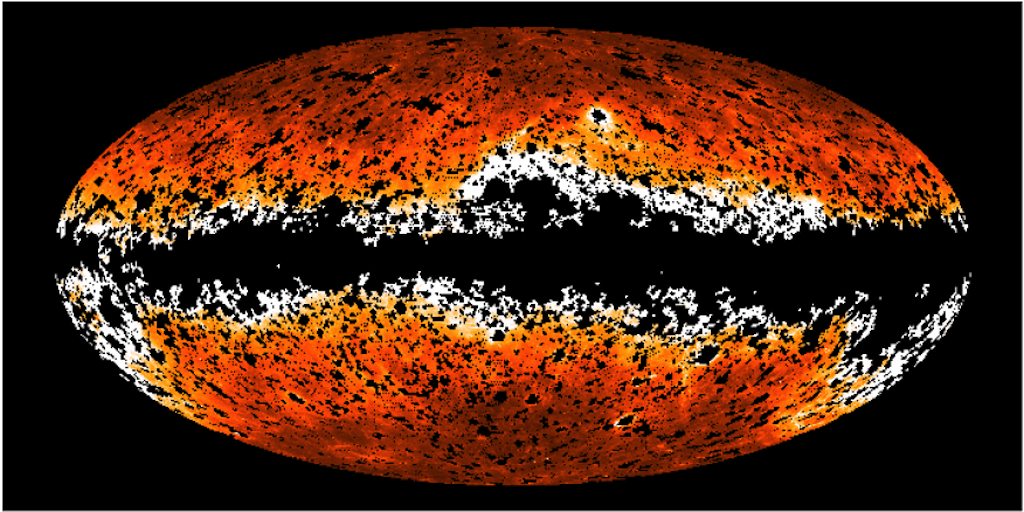 UV (1344-1786 Å from GALEX) shows that the MW disk is “missing”
     H atoms and dust block UV photons
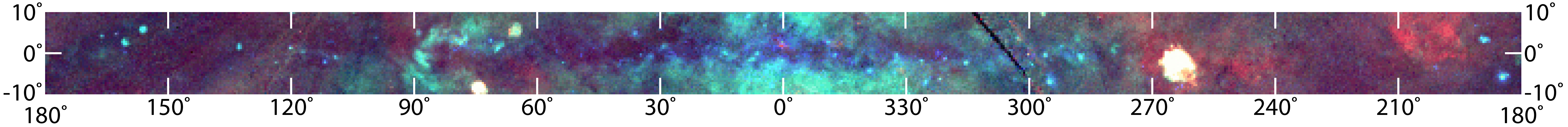 X-RAY (0.25/0.75/1.5 keV from ROSAT) hot shocked gas
     dark patches are cold clouds
Crab Pulsar




Vela Pulsar                       Geminga Pulsar
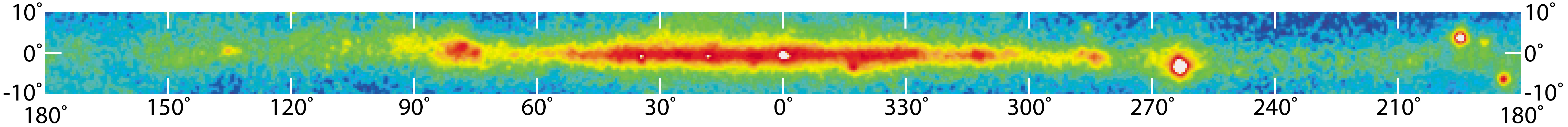 GAMMA (energy > 300 MeV from Compton) cosmic rays hitting H nuclei in clouds
     galactic center
What are
the dots?
[Speaker Notes: Geminga 250 pc in Gemini
Vela 300 pc in Vela --- spins 11X/sec, brightest persistent source of gamma rays
Crab 2200 pc in Taurus

Closest pulsar is at 85 pc PSRJ0108-1431

gamma rays (energies > 1 GeV shown) produced by energetic particles accelerated in shock waves of supernovae remnants colliding with gas atoms]
Milky Way Disk
R
R
R
R
I
I
I
V
X
G
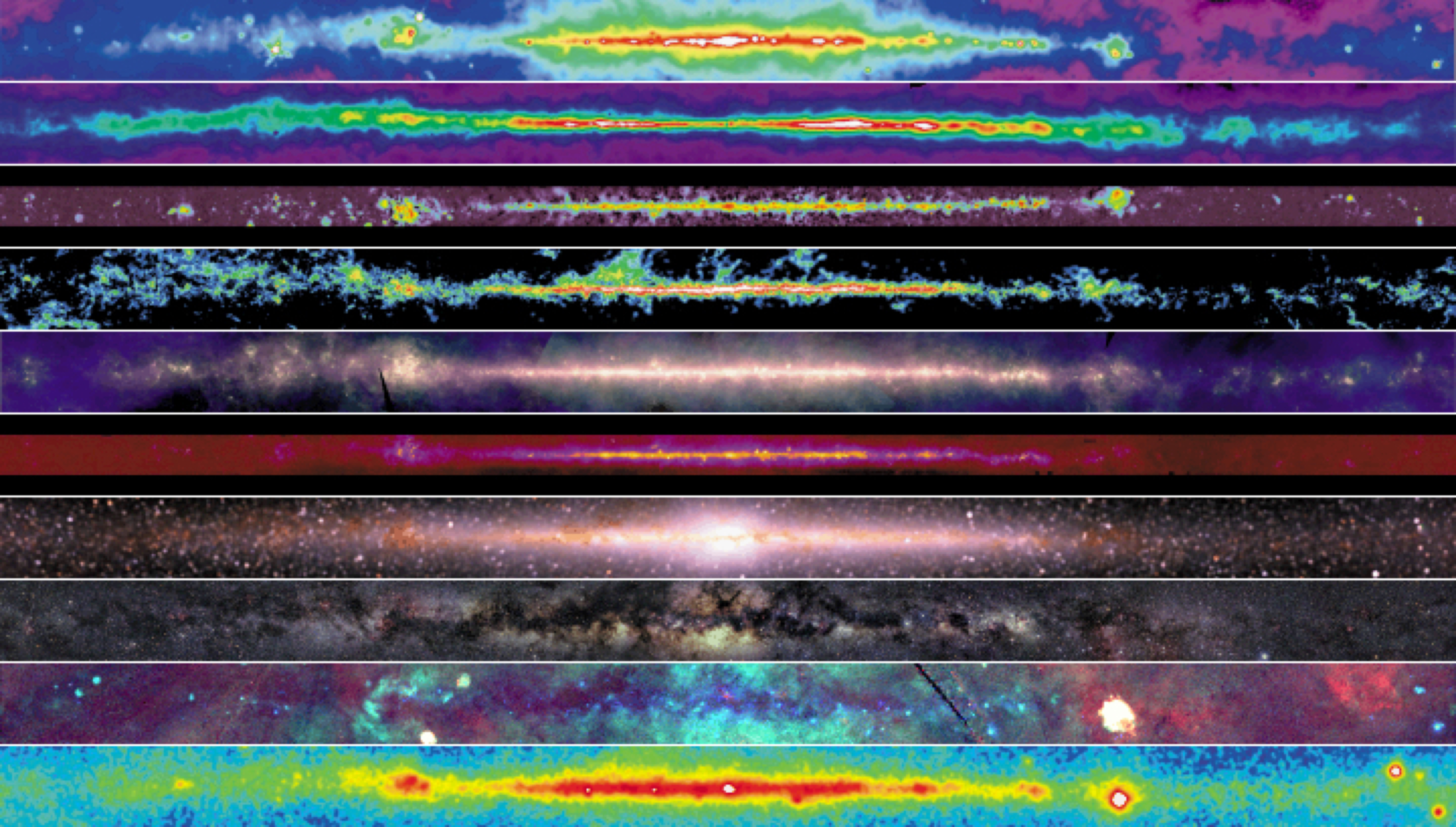 Milky Way: Radio 21cm
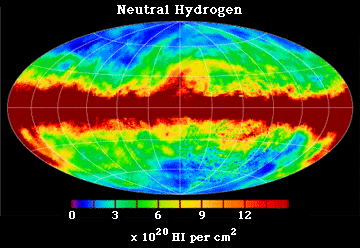 Dickey & Lockman (1990)
Milky Way: IR 9 microns
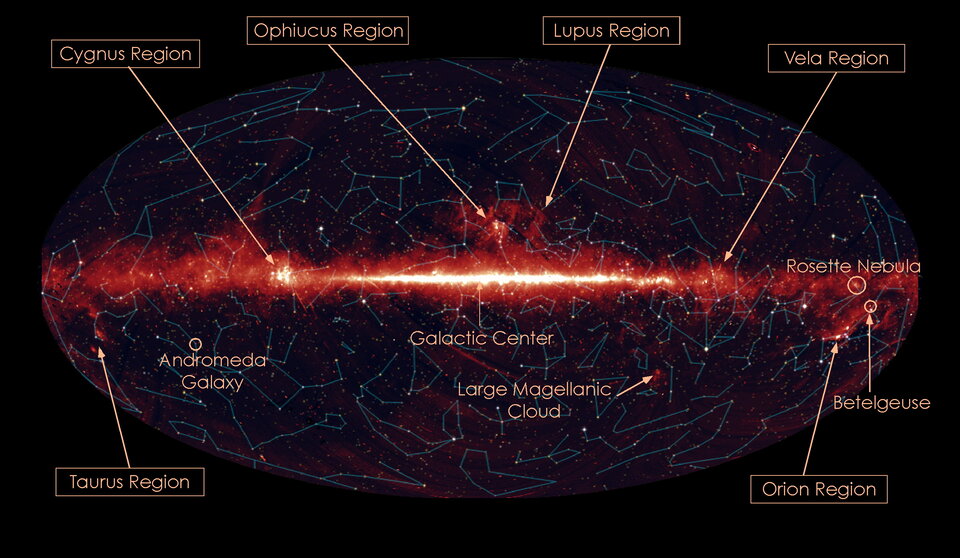 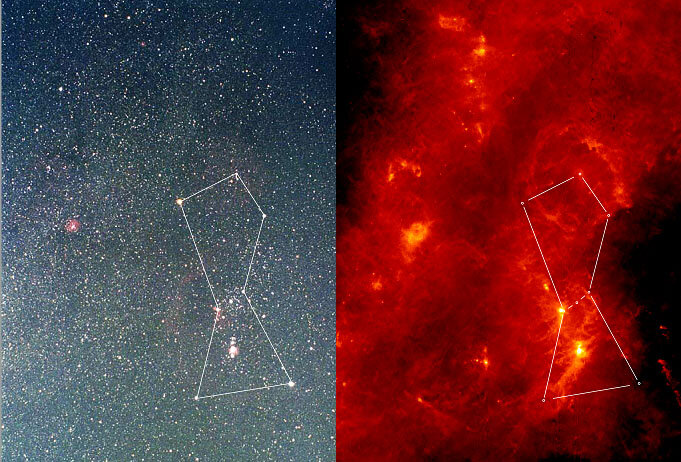 AKARI Mission (2007)
Milky Way: Infrared 2MASS
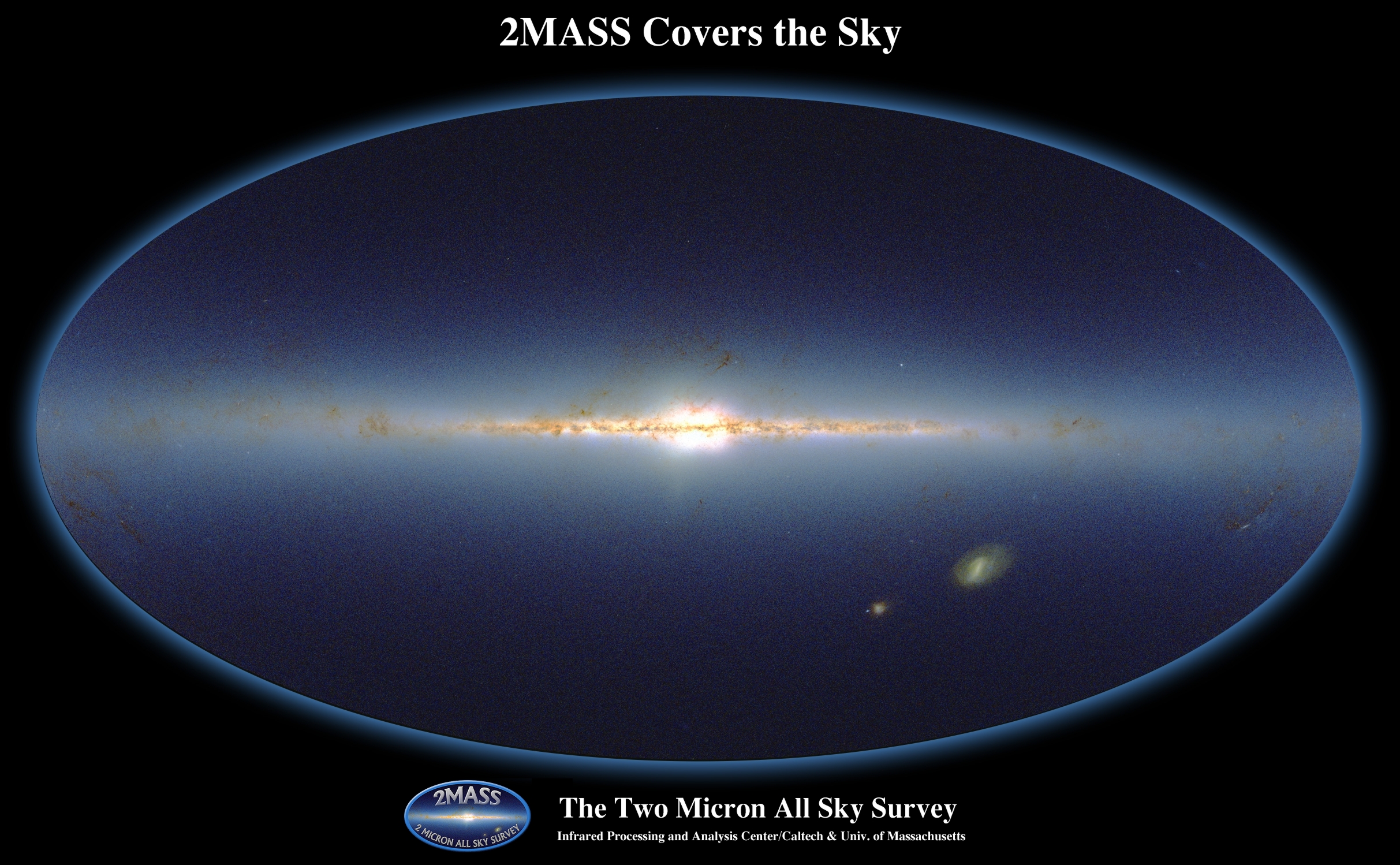 dwarfSagittarius
galaxy
~ 0.1 billion point sources (of ~ 0.5 billion total)
Milky Way Disk: Gamma
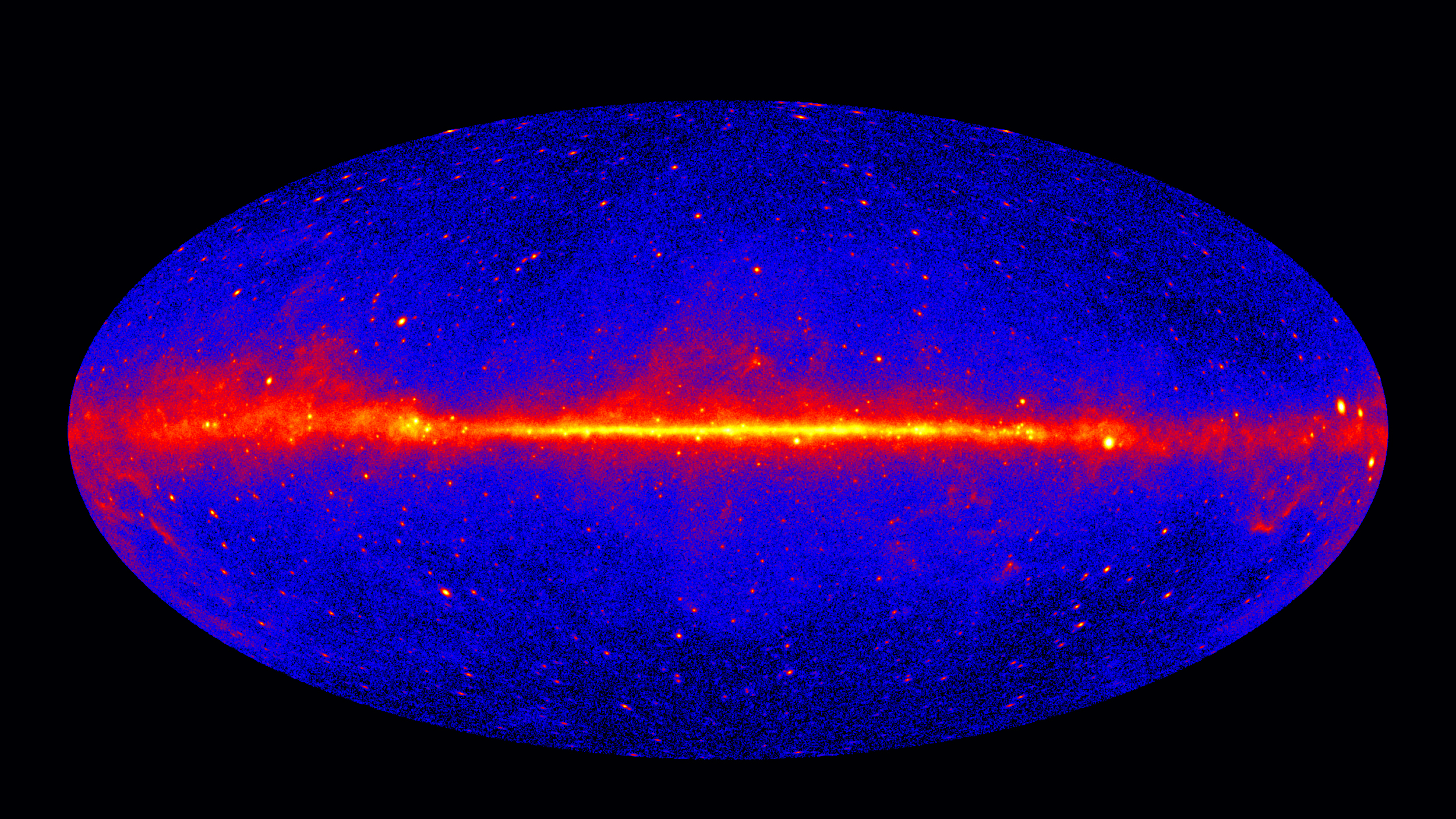 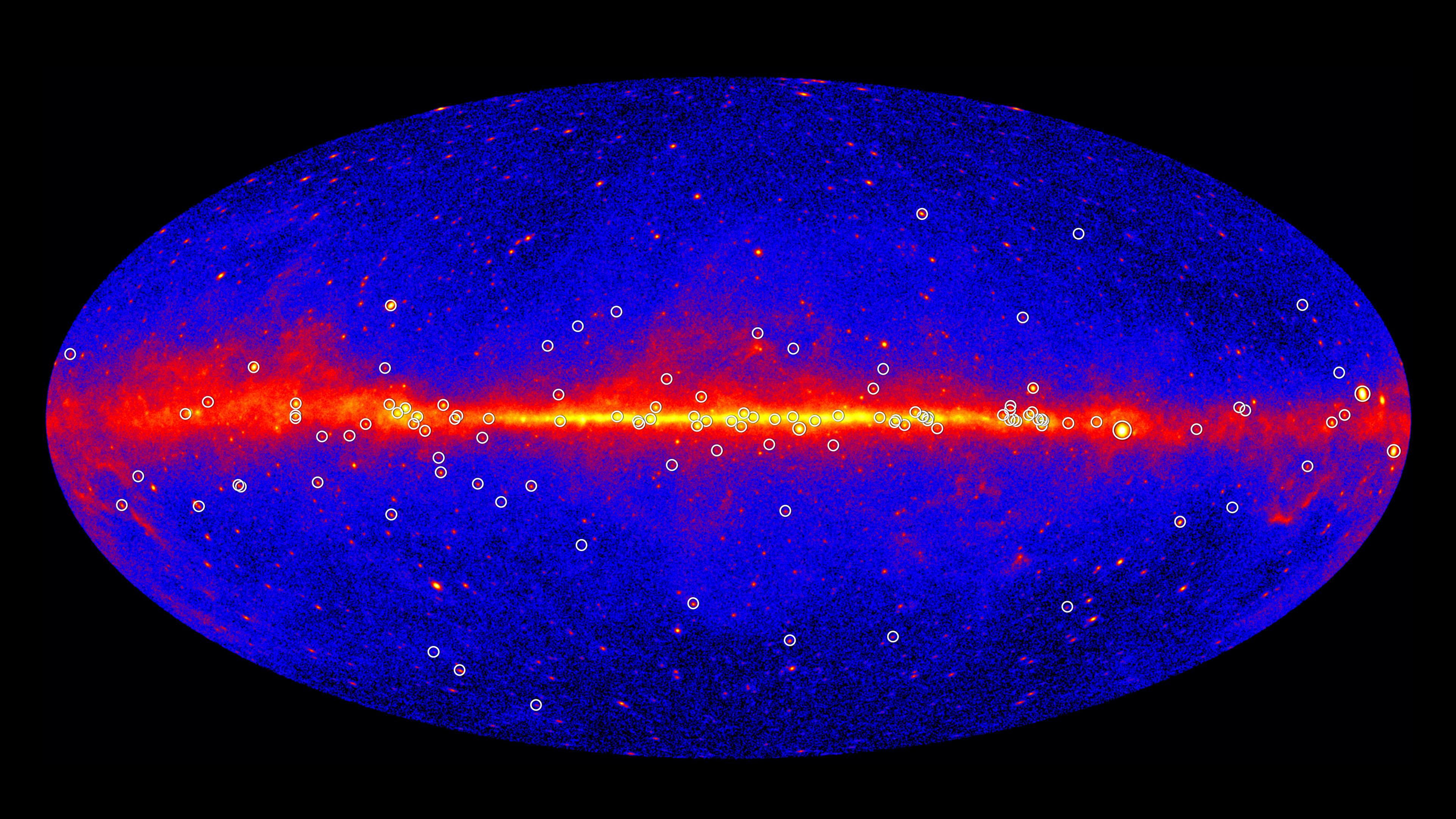 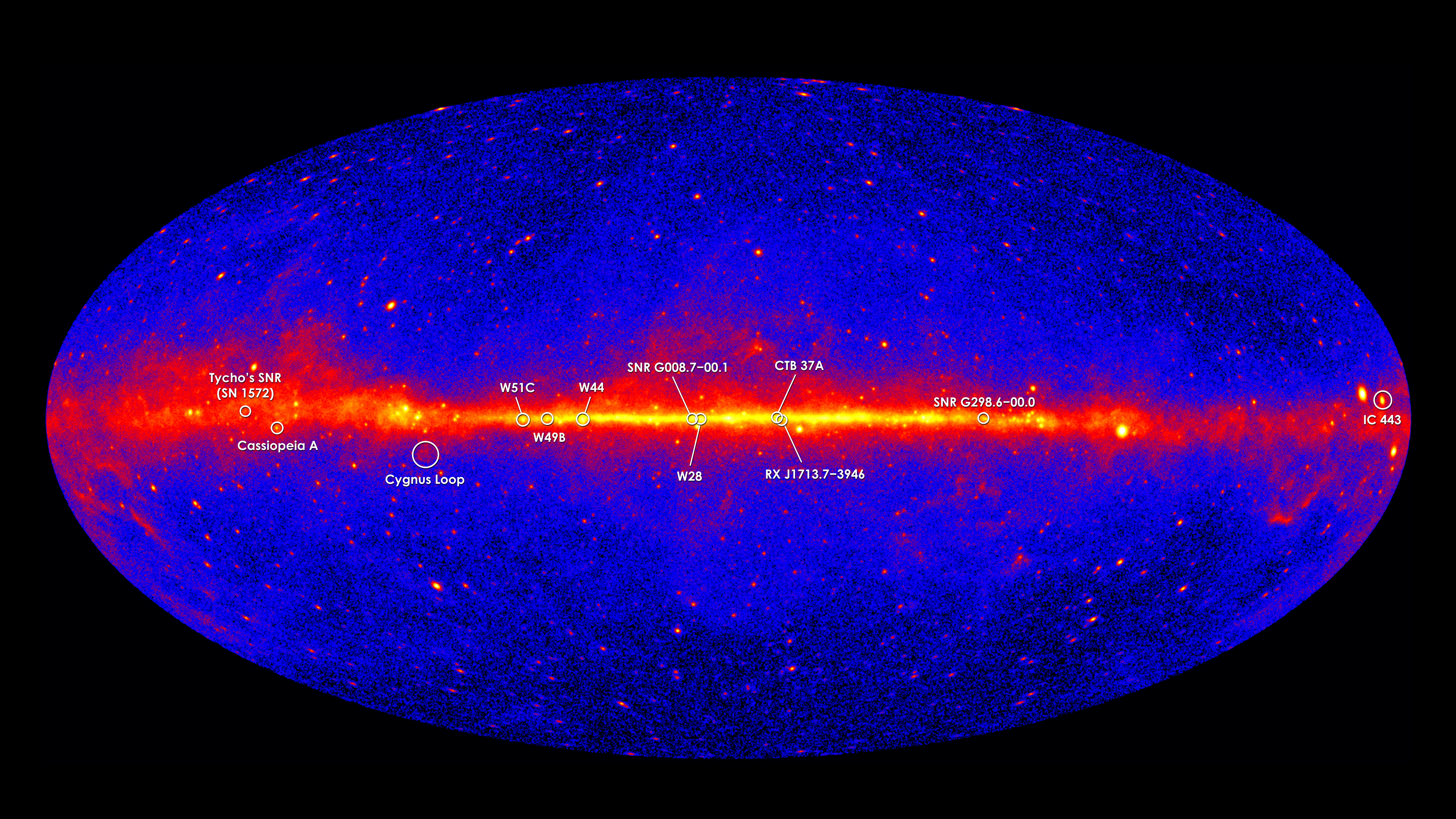 https://ishivvers.github.io/maps/pulsars.html
https://ishivvers.github.io/maps/sne.html
SN remnants
pulsars
Fermi 5-year map
[Speaker Notes: gamma rays (energies > 1 GeV shown) produced by energetic particles accelerated in shock waves of supernovae remnants collide with gas atoms

Vela pulsar (spins 11X/sec) is brightest persistent source of gamma rays]
Milky Way Disk: Gamma
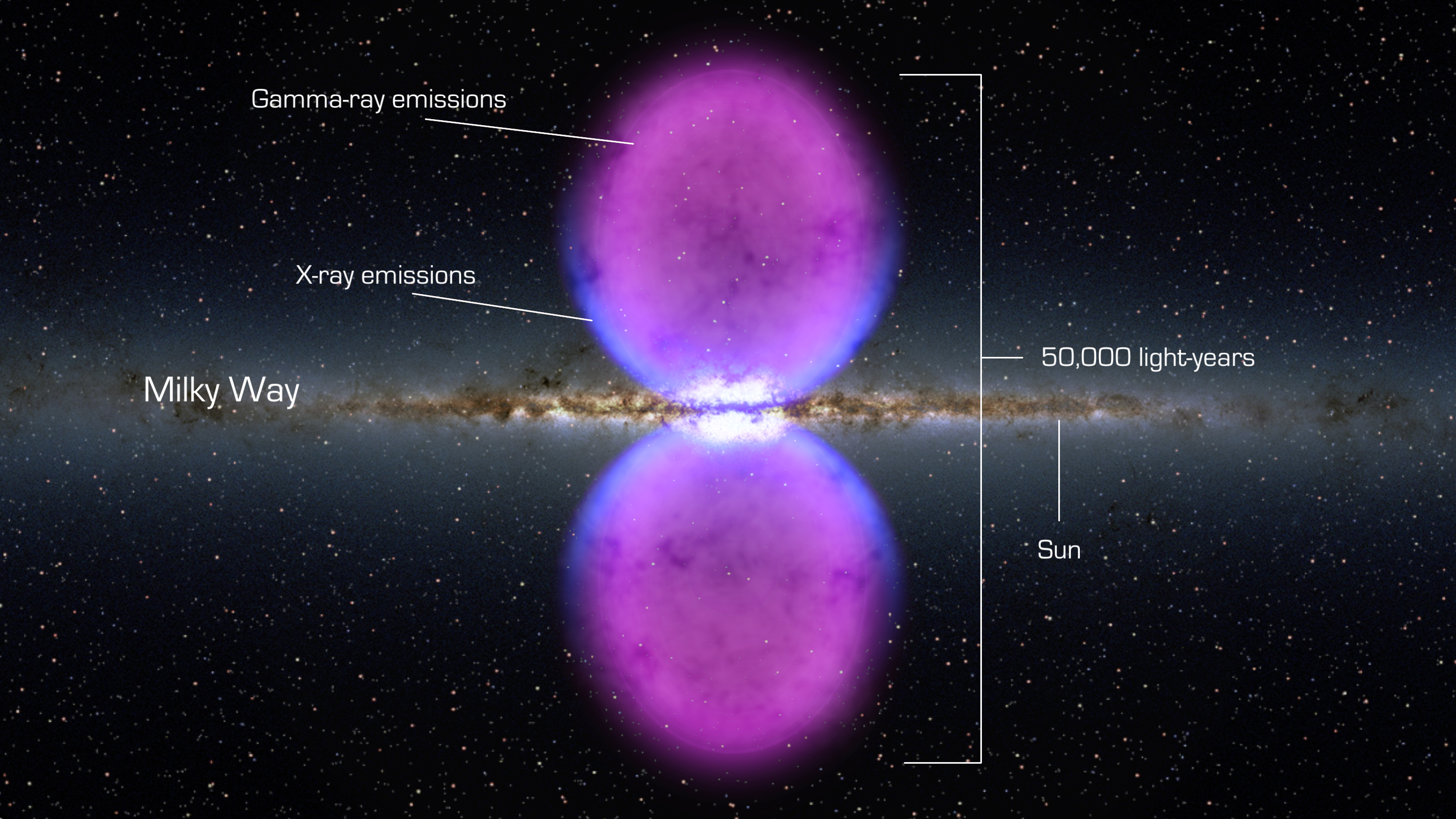 Fermi Bubbles
movie: https://www.nasa.gov/mission_pages/GLAST/news/new-structure.html
Milky Way Formation
Four Phases	1.  early star formation in ENORMOUS contracting cloud
			globular clusters as substantial blobs
			halo stars old
			halo stars have random motion

		2.  collapse of gas to disk … shape

		3.  star formation in disk … young stars now

		4.  absorbing other galaxies/GCs … star streams

HALO FIRST … DISK LAST
In which phase does disk heating occur?
[Speaker Notes: ANSWER: all phases]
Formation
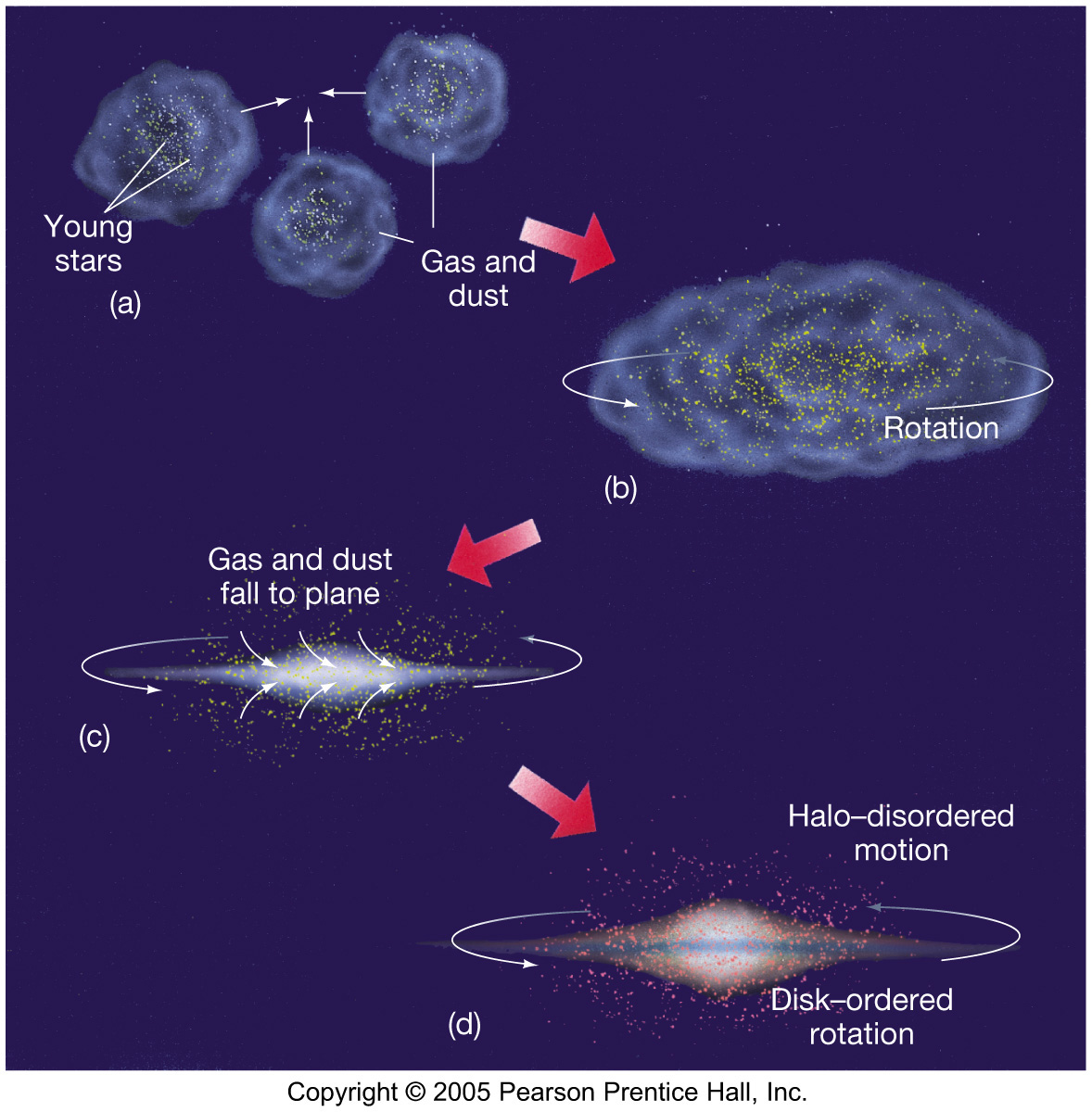